Obj. 15.5:  Evaluate factors that influence personal interest in health science careers.
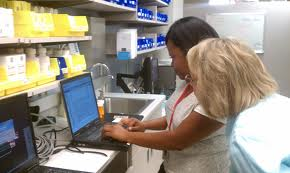 Lesson 15.5:Intro to HS Careers
Module 15: Health Careers
[Speaker Notes: Overview: Students will consider and learn about a variety of health science careers in this lesson. First, they will analyze a graph depicting job outlook for major occupational areas. Then they will reflect upon their own career interests. Next they will complete a reading providing a good foundation for thinking about the limitless options for careers in healthcare. Finally, students will work with partners or groups to create a web depicting an organized view of many health care careers.   

Image source:  http://en.wikipedia.org/wiki/Telemedicine]
Do Now: Health Care Job Outlook
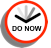 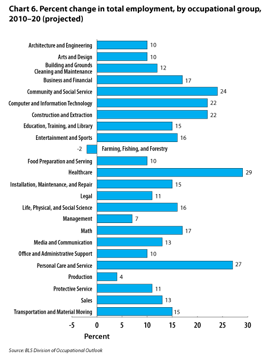 1.  According to the graph, which occupational group experienced the greatest positive change in projected total employment. What was the percent change? 
2. Which two other occupational groups have the second and third greatest positive percent change, respectively? 
3. Why do you think these top three occupational groups are projected to see the most growth? List as many possible reasons as you can think of.
[Speaker Notes: Answer key:
1. Healthcare (29%)
2. Personal Care & Service (27%) and Community & Social Service (24%)
3. Some possible reasons: The Baby Boomer generation is aging, life expectancy and ability to save people from illness/disease/injury have improved (due to new research, medications, devices, procedures, etc.), changes in policy place greater priorities on healthcare and expand its reach, more uninsured or underinsured may be getting coverage, etc.]
Your Career Interests
Jot down your answers to the following three questions; then share your idea with a partner. 
1. What are some of your top career interests? Do you think you are likely to change your mind?
2. Suppose you decide to go into a health science career. What health science careers might interest you? (If you already listed health science careers in #1, choose at least one additional health science career that you think might be interesting).
3. What are some types of careers that you know you are least interested in?
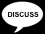 [Speaker Notes: These questions can be used no matter what type of class and how students are recruited. in a course with students who all electively chose to be there, most will already have inclinations toward health science careers. In a traditional science course, only a few students may be interested. Message to students that regardless of their ultimate interests now or in the past, it is useful for everyone to dig deeply into a possible career sector. Even if they don’t end up choosing it, a foundational understanding of the scope of health science careers will help them be more informed healthcare consumers.]
The Healthcare Industry
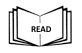 The health care industry, or medical industry, is an aggregation of sectors within the economic system that provides goods and services to treat patients with curative, preventative, rehabilitative, and palliative care. The modern health care industry is divided into many sectors and depends on interdisciplinary teams of trained professionals and paraprofessionals to meet health needs of individuals and populations.
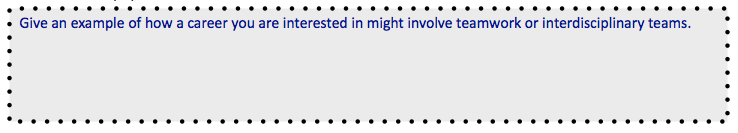 Source: Wikipedia “Health care industry” <http://en.wikipedia.org/wiki/Health_care_industry>
[Speaker Notes: Consider having students read in small groups and share out (within groups) their answers to each “pause” question after a few silent minutes of think time.]
The Healthcare Industry
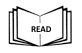 The health care industry is one of the world's largest and fastest-growing industries. Consuming over 10 percent of gross domestic product (GDP) of most developed nations, health care can form an enormous part of a country's economy.  The World Health Organization (WHO) estimates there are 9.2 million physicians, 19.4 million nurses and midwives, 1.9 million dentists and other dentistry personnel, 2.6 million pharmacists and other pharmaceutical personnel, and over 1.3 million community health workers worldwide, making the health care industry one of the largest segments of the workforce.
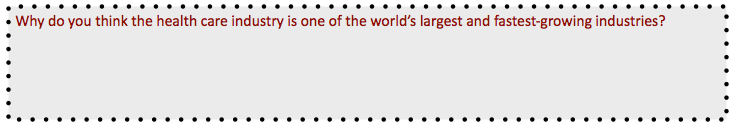 Source: Wikipedia “Health care industry” <http://en.wikipedia.org/wiki/Health_care_industry>
The Healthcare Industry
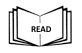 A health care provider is an institution (such as a hospital or clinic) or person (such as a physician, nurse, allied health professional, or community health worker) that provides preventive, curative, promotional, rehabilitative or palliative care services in a systematic way to individuals, families or communities.
The medical industry is also supported by many professions that do not directly provide health care itself, but are part of the management and support of the health care system. The incomes of managers and administrators, underwriters, and medical malpractice attorneys, marketers, investors and shareholders of for-profit services, all are attributable to health care costs.
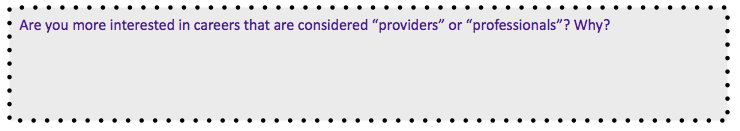 Source: Wikipedia “Health care industry” <http://en.wikipedia.org/wiki/Health_care_industry>
The Healthcare Industry
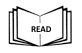 The delivery of health care services—from primary care (general care such as checkups & screenings) to secondary (specialty or acute care, often in hospitals) and tertiary (advanced levels of specialized care) levels of care—is the most visible part of any health care system, both to users and the general public. There are many ways of providing health care in the modern world. The place of delivery may be in the home, the community, the workplace, or in health facilities. The most common way is face-to-face delivery, where care provider and patient see each other 'in the flesh'. This is what occurs in general medicine in most countries. However, with modern telecommunications technology, remote health care is becoming more common. This could be when practitioner and patient communicate over the phone, video conferencing, the internet, email,  or any other form of non-face-to-face communication.
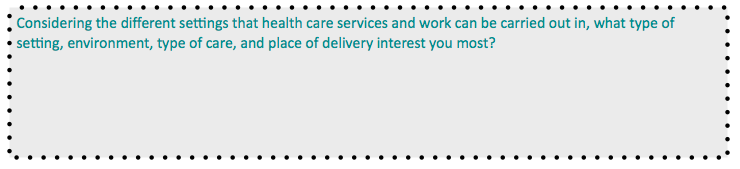 Source: Wikipedia “Health care industry” <http://en.wikipedia.org/wiki/Health_care_industry>
Health Careers Web
With a partner or small group, create a web or visual map depicting the great variety of health science careers available. Use the Internet to conduct research. Plan out your web before you begin. It should be organized in a logical fashion based on the type of careers. You can select what characteristics you are grouping the careers within. Be sure to include a title and make it neat and visually appealing. As an additional challenge, select some additional information to display along with the careers (e.g., typical salary range, years of schooling, etc.).
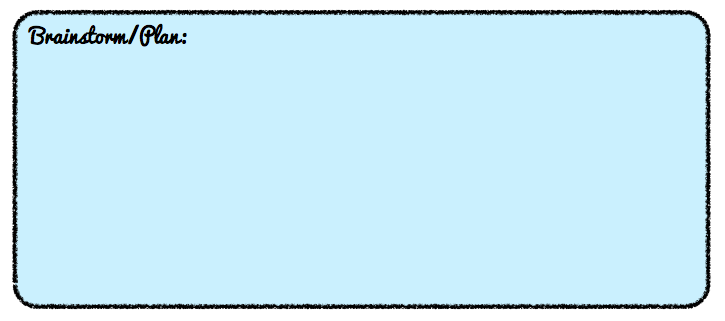 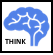 [Speaker Notes: --Provide student pairs or teams with butcher paper, poster paper, or larger paper. Computer paper can be used if needed, but it may be difficult for students to “cram in” everything. 
--One great resource to direct students to is: the BLS government handbook of careers, found at:  http://www.bls.gov/ooh/healthcare/home.htm This website will be used in more depth in lesson 15.7 and 15.8 but it won’t hurt for students to explore it ahead of time and it will be a useful resource as they create their webs.
--Consider having students present their final webs in a short (30sec - 1m) informal presentation.]
Homework: Reflection
Write a one paragraph journal entry discussing your career interests and any evolution (change) in your interests in the past and present (today, perhaps!). Discuss what factors are important to you when considering a career. Explain why health science careers do or do not interest you. How might your plans and goals possibly change in the future?
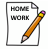 [Speaker Notes: The purpose of this assignment is to get students to sort out all of the information and new careers they may have discovered or considered and reflect again on their own personal interests. Identifying factors that influence their interests (e.g., money, flexibility, type of work, etc.) they might realize what their motivations and influences are, which will help them better identify the right career “fit.”]